Early Career Researchers 
Brazilian Team
Beatriz Kalichman, Cecília Guida, Marina dos Reis, Nayara Portilho Lima, Stephanie Pereira


Workshop HERA 2

Palestine
2022
Who we are
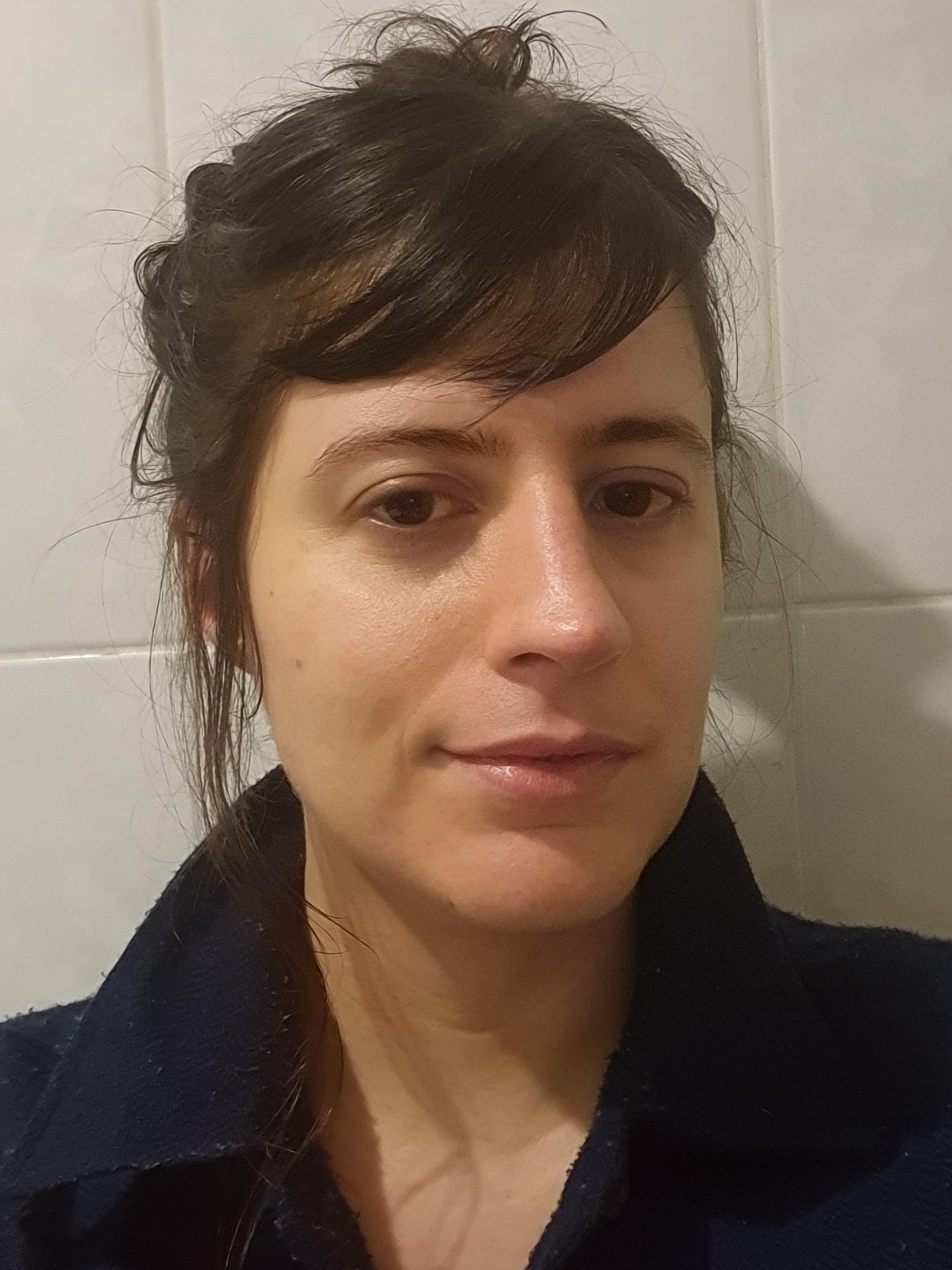 Beatriz, 30, Public Policy Management
Master in Urban Planning
In HERA since 2019, 40h/week
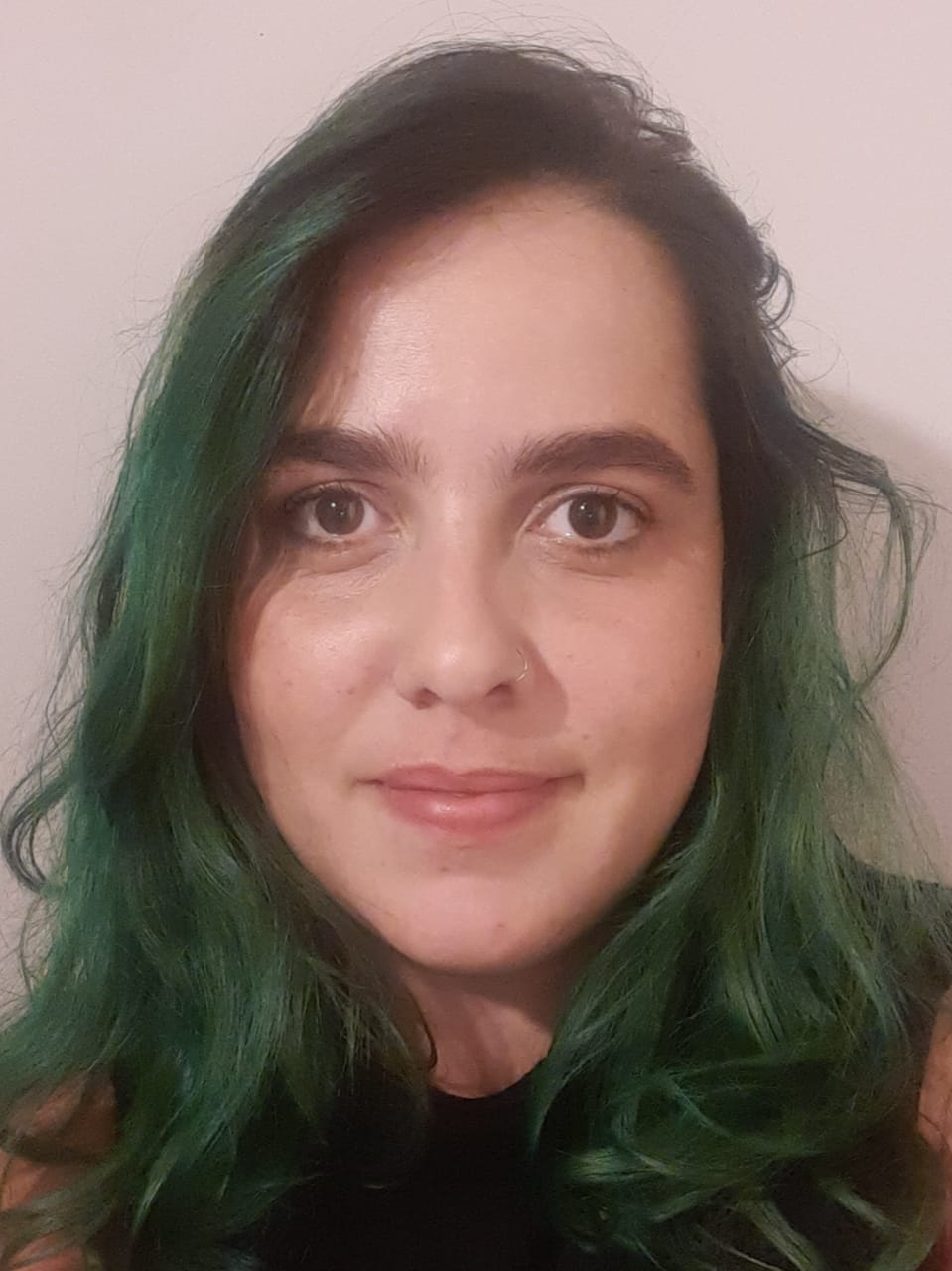 Cecília, 31, Psychologist 
In HERA since 2017, 35h/week
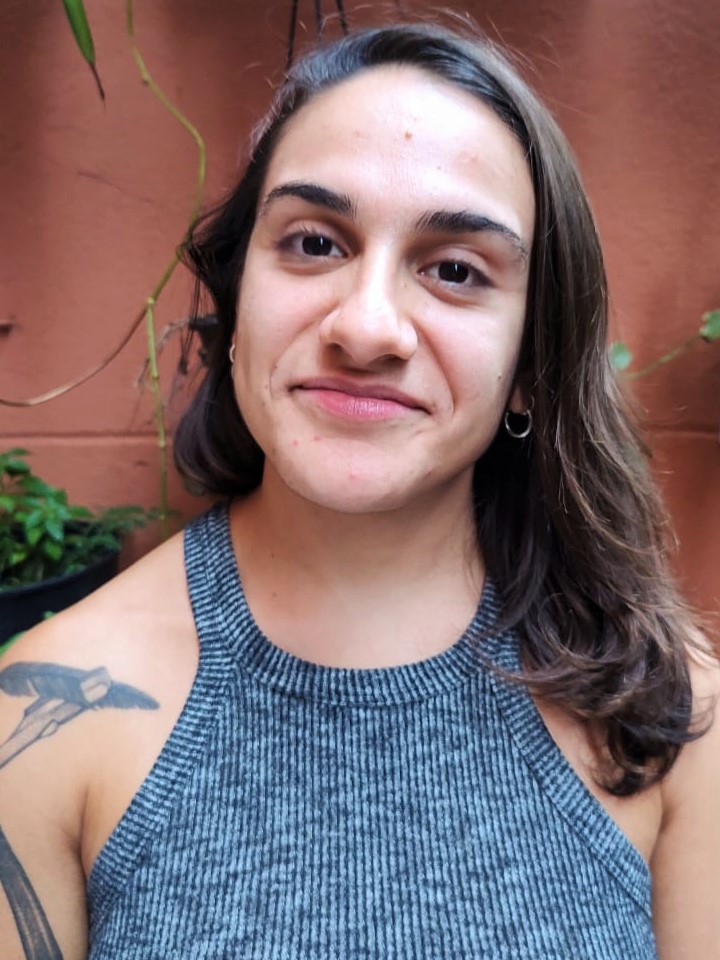 Marina, 29, Psychologist
Multidisciplinary Residency in PHC
In HERA since 2020, 40h/week
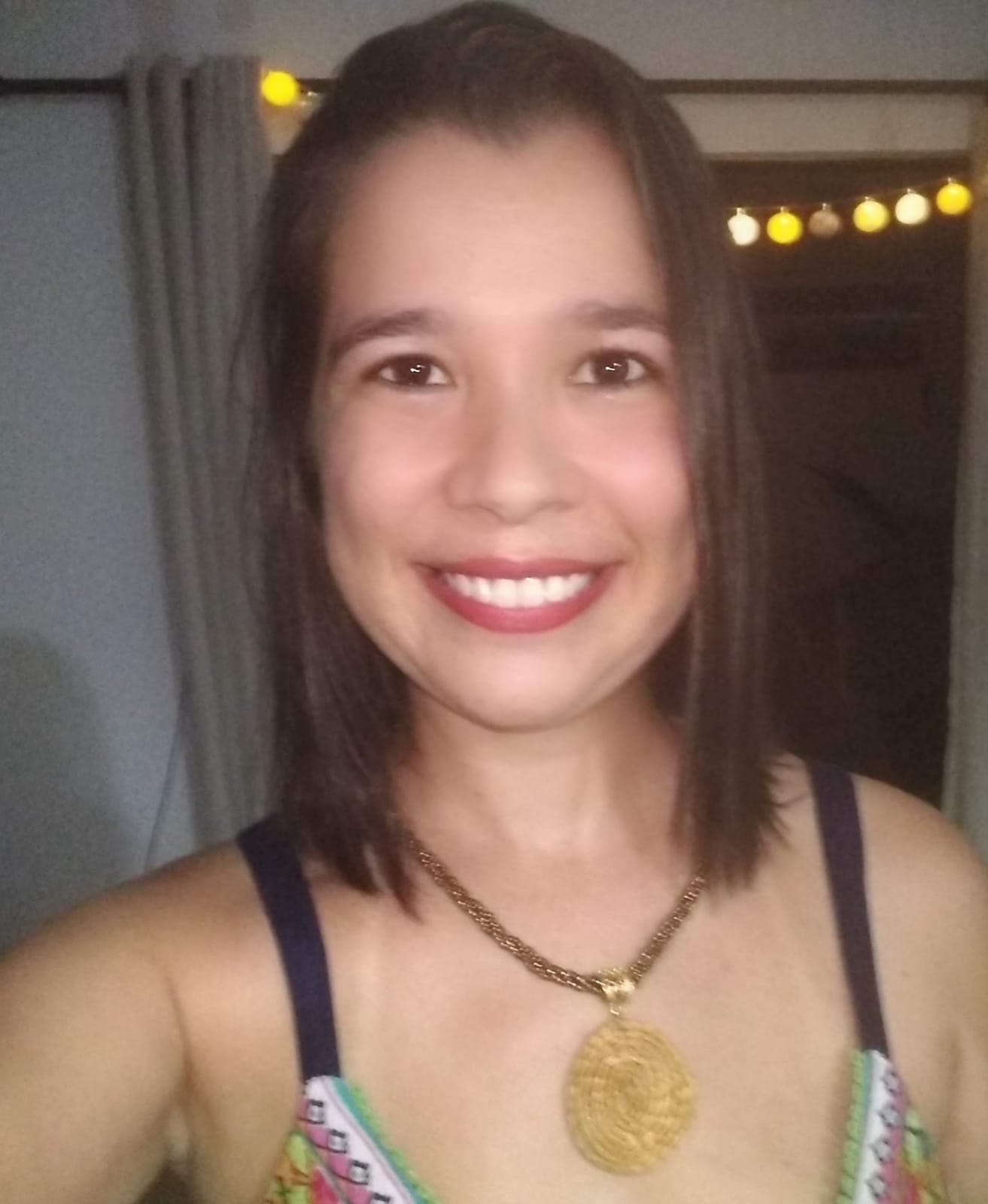 Nayara, 32, Psychologist
Multidisciplinary Residency in PHC
Master Student
In HERA since 2019, 28h/week
Stephanie, 30, Nurse
Multidisciplinary Residency in PHC
Master in Preventive Medicine
PhD Student
In HERA since 2017, 40h/week
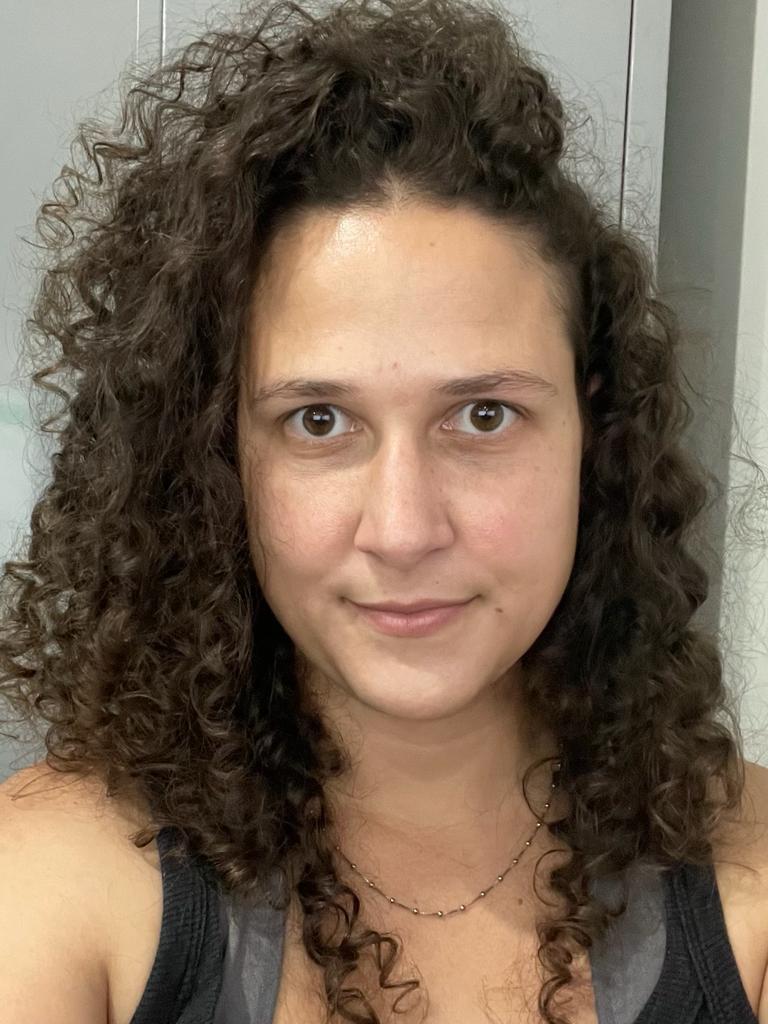 Data production and analysis
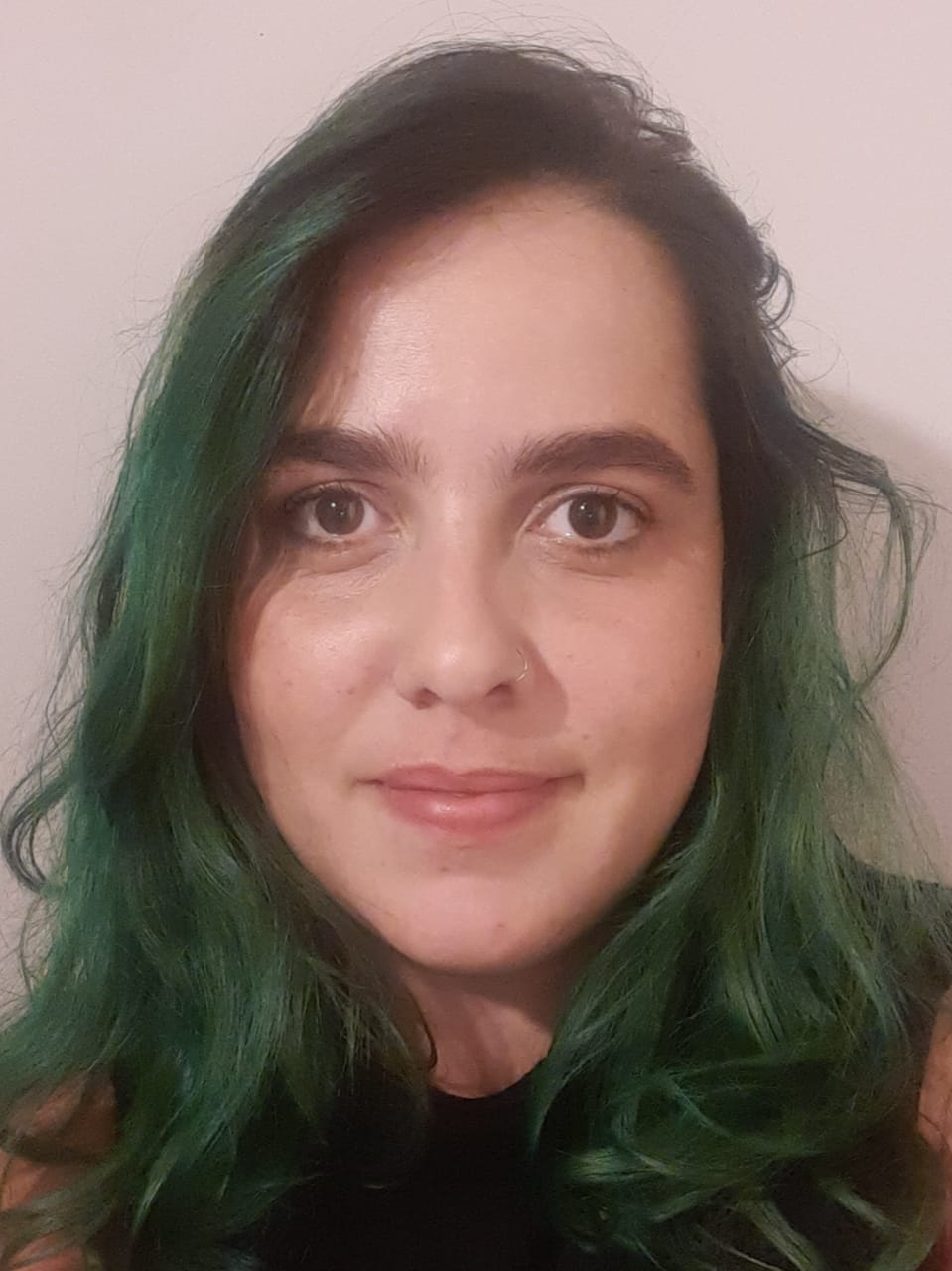 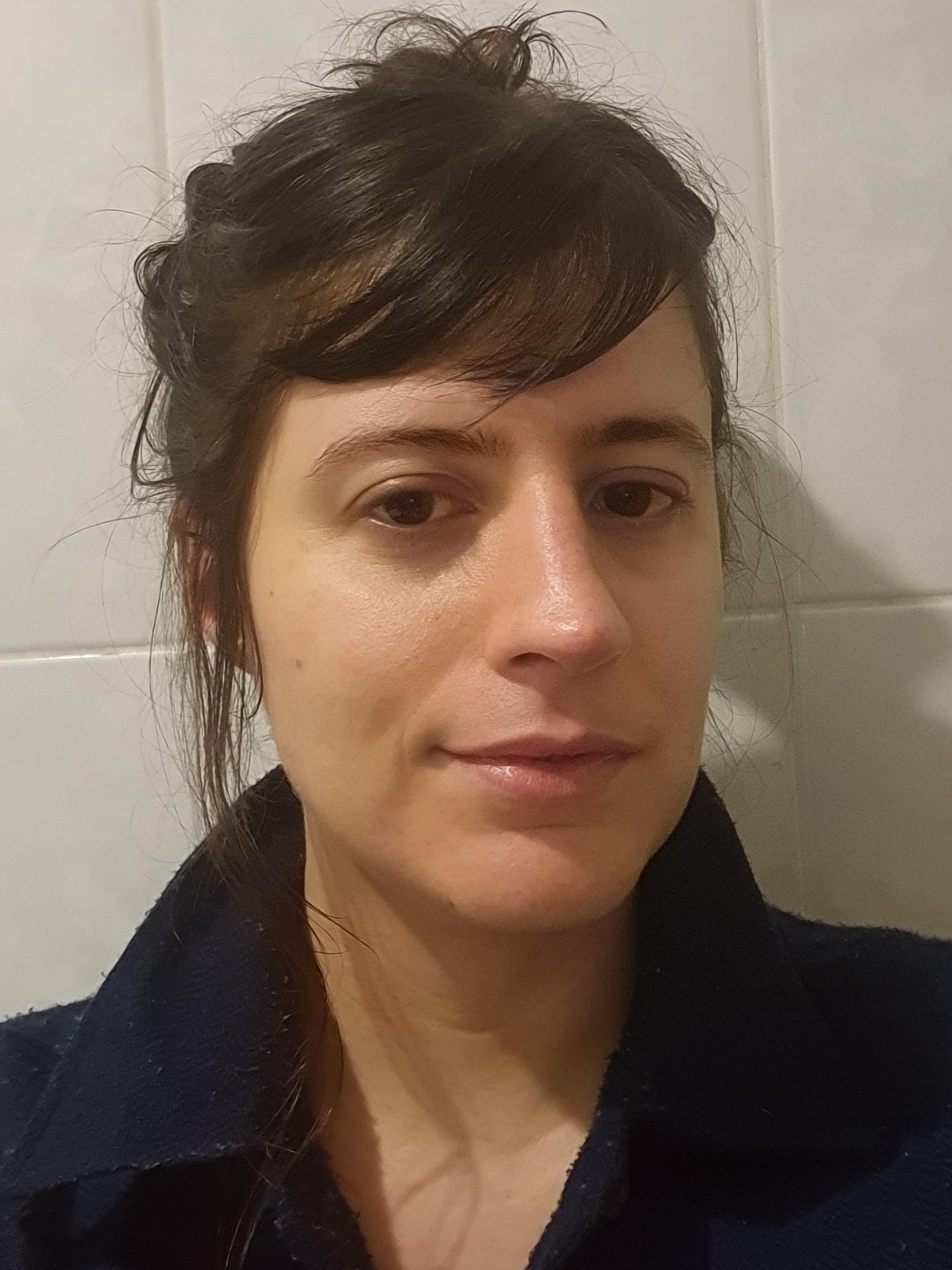 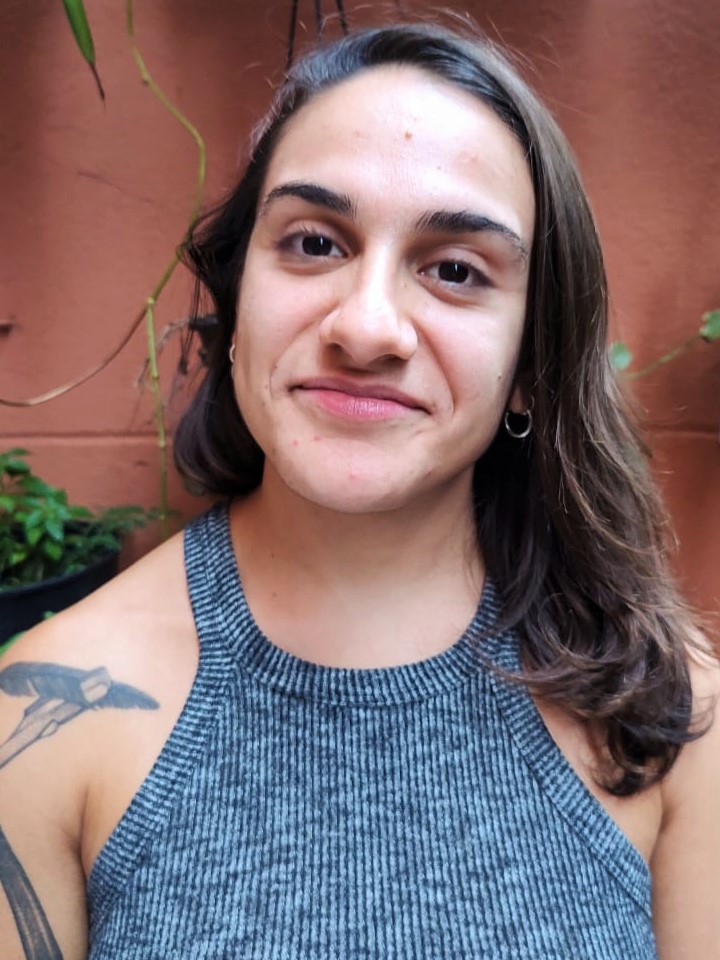 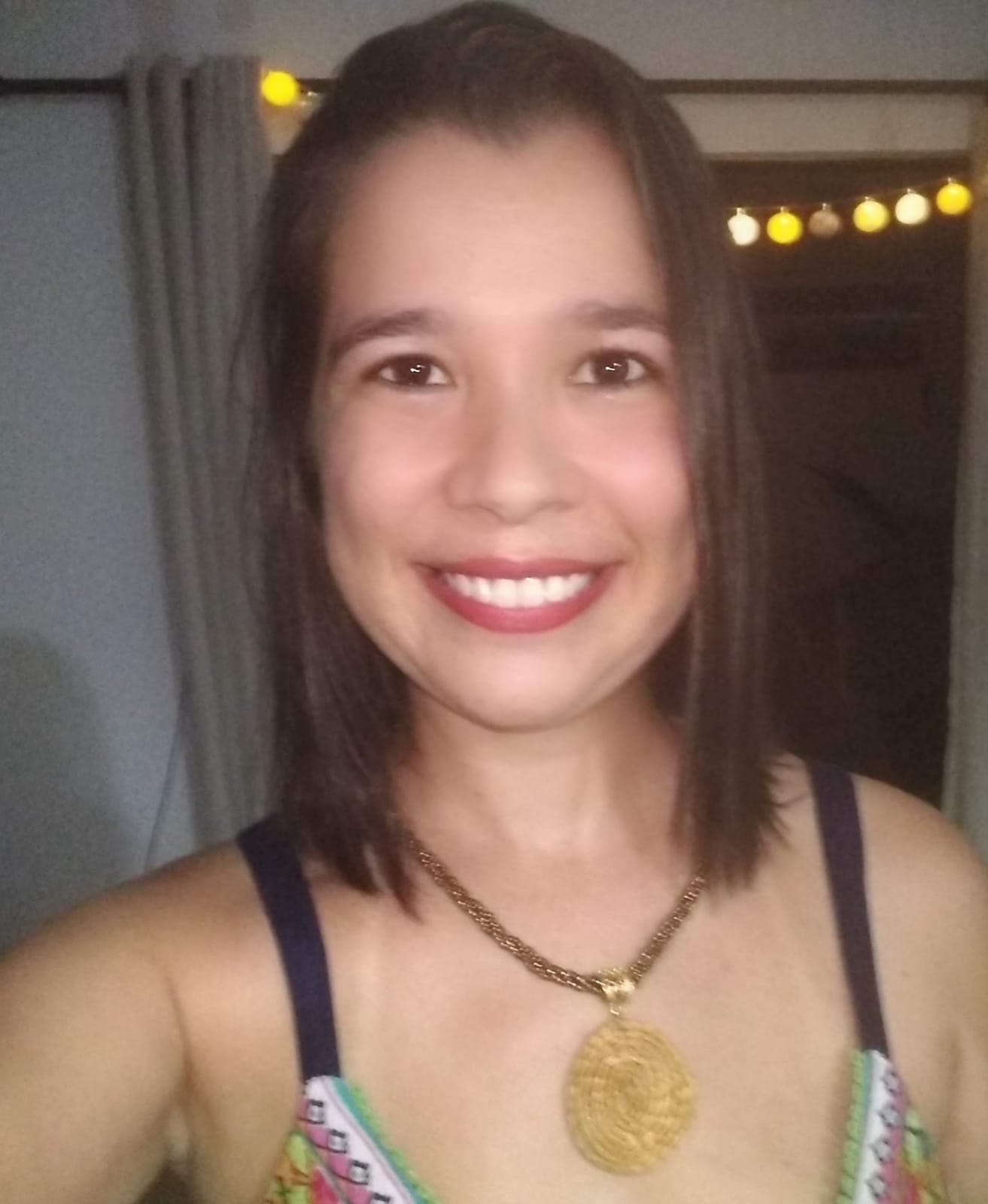 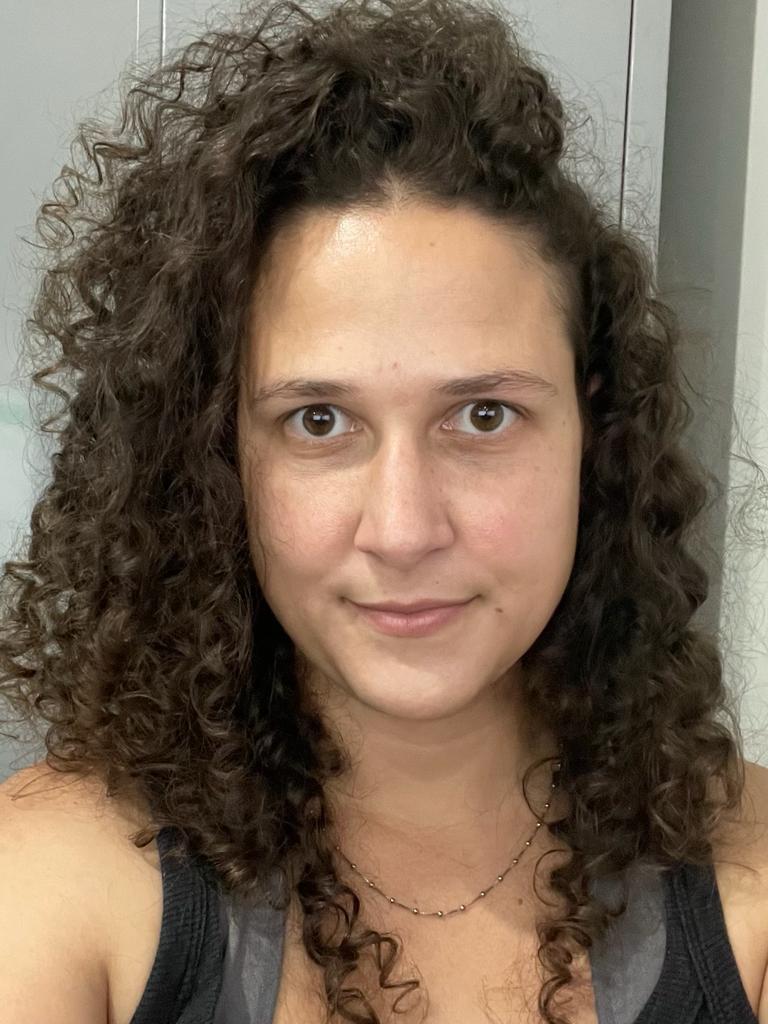 What we do
Implementing the intervention
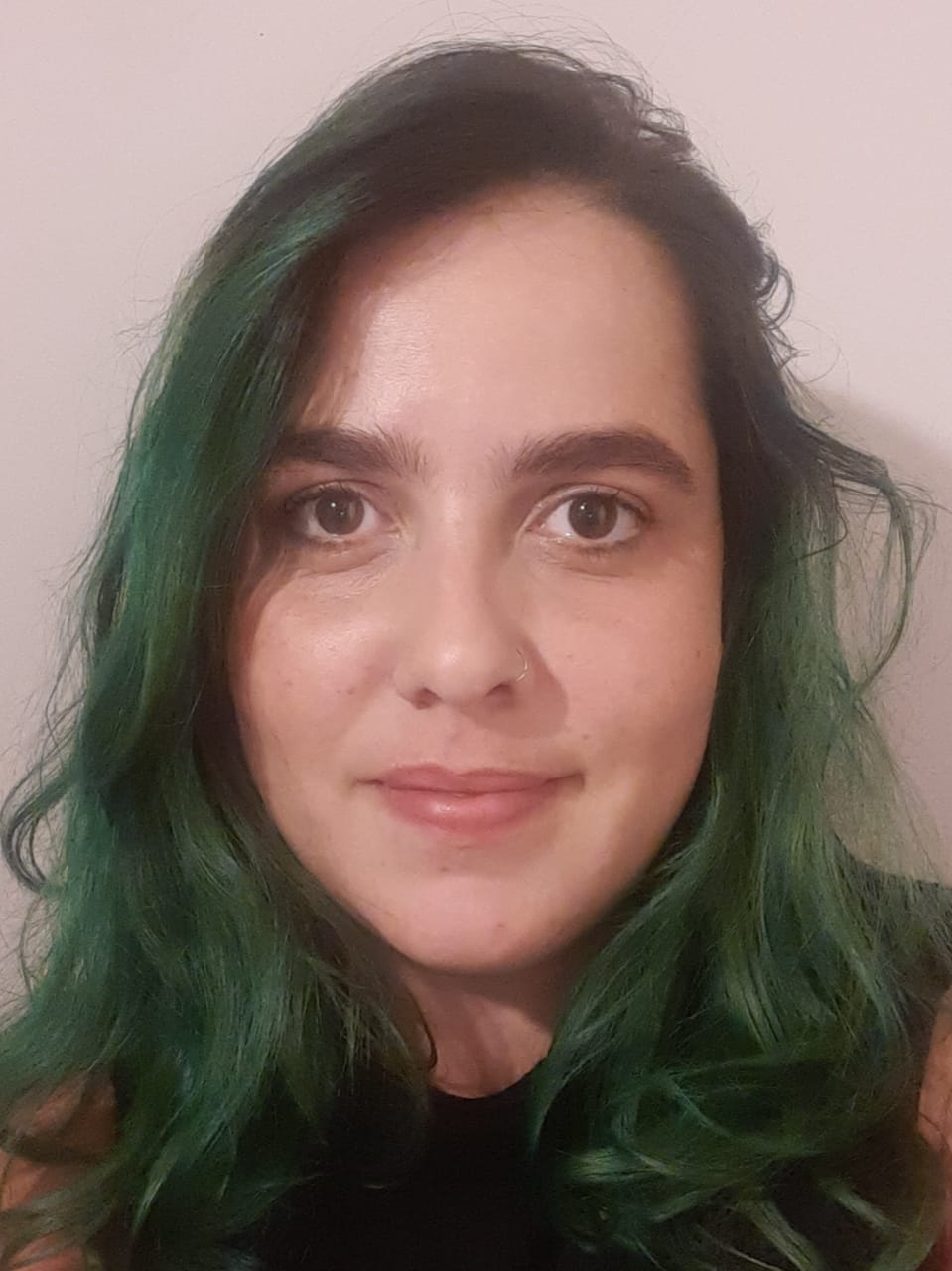 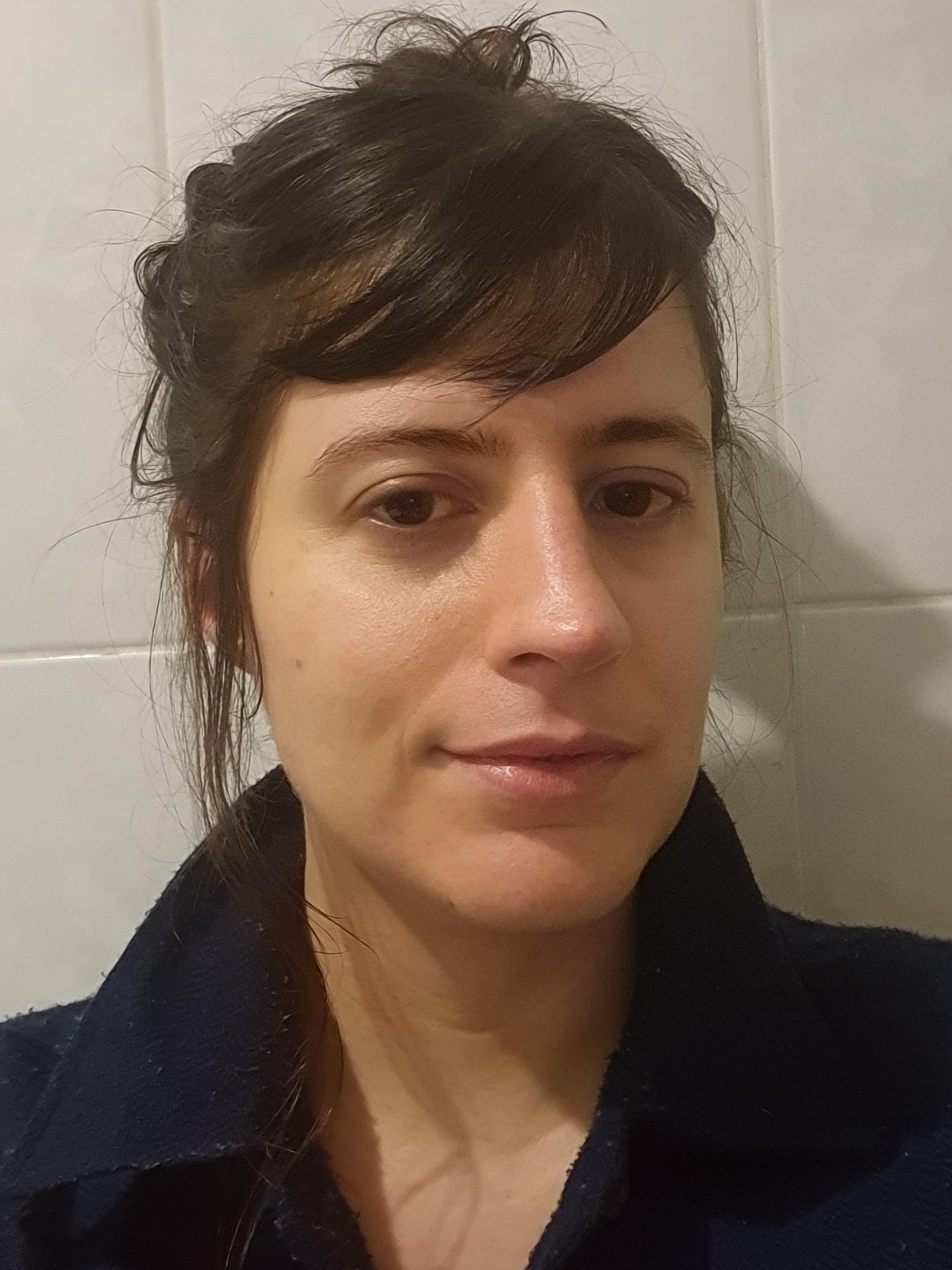 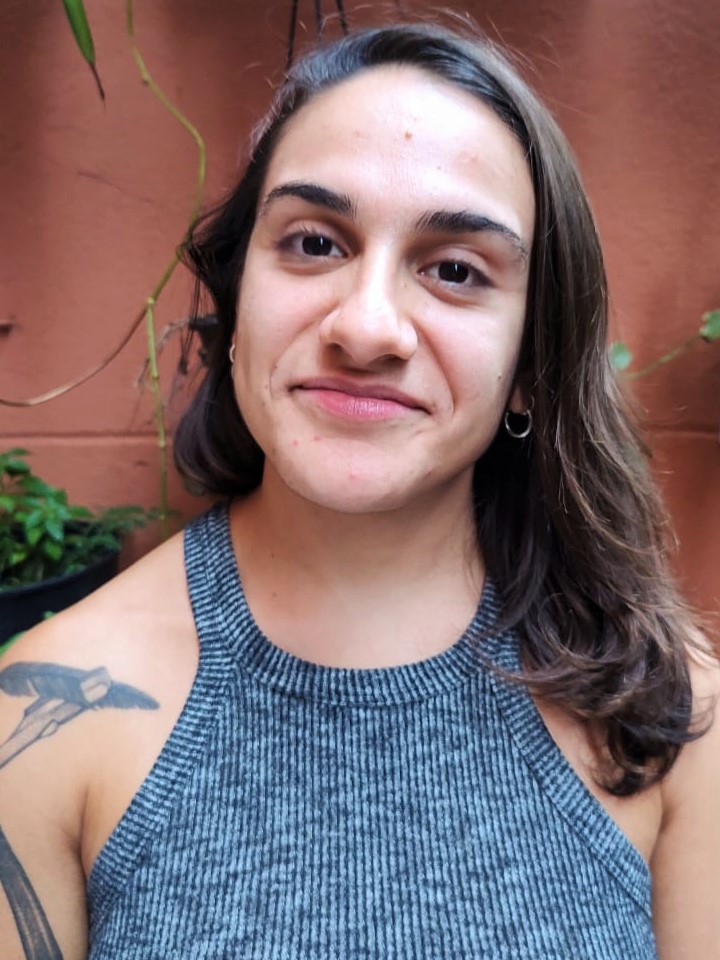 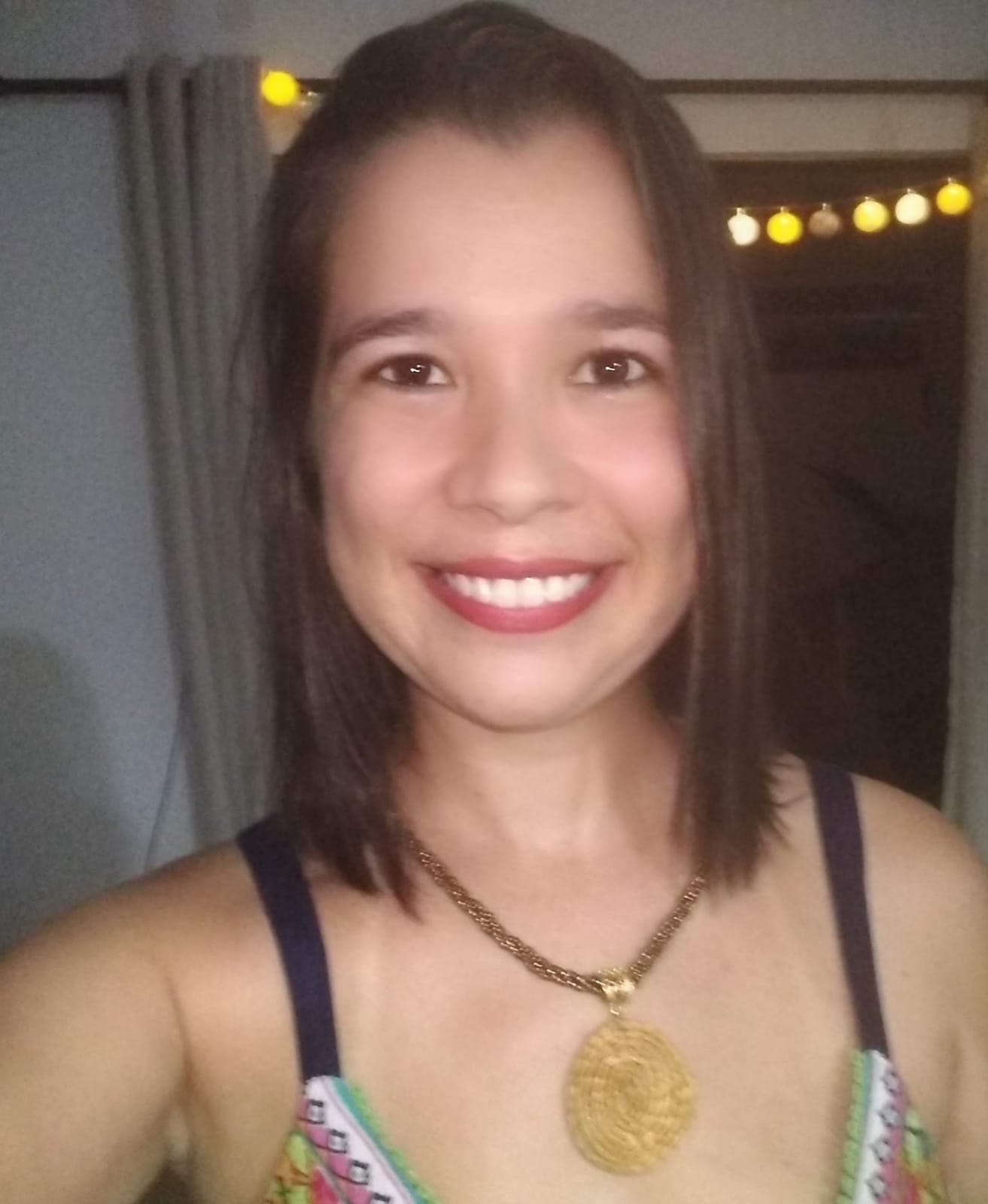 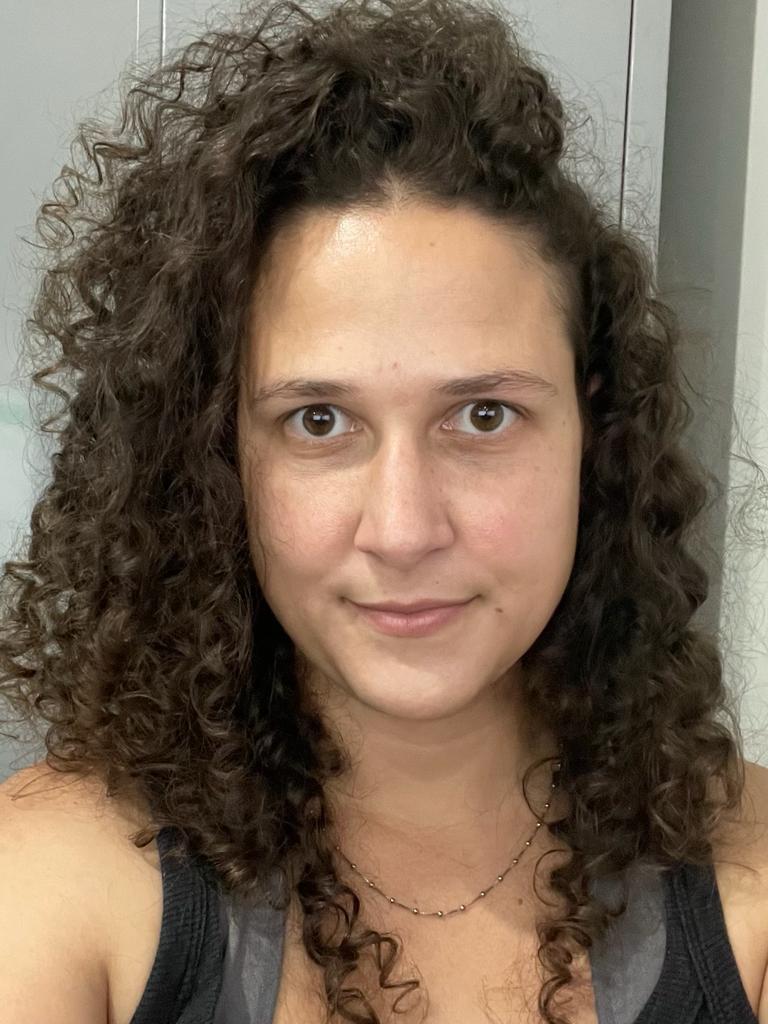 What we do
Strengthening the group and the intervention
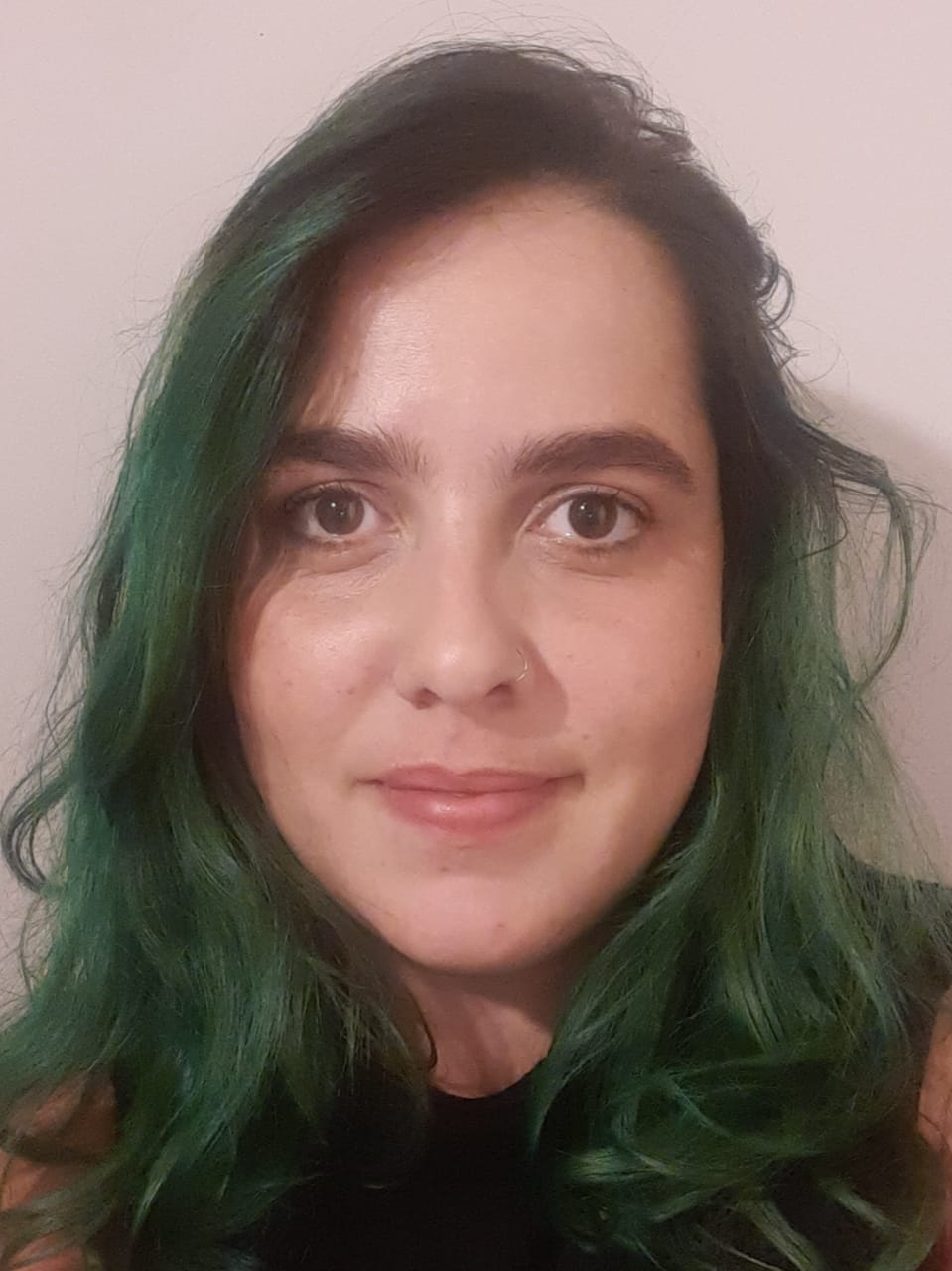 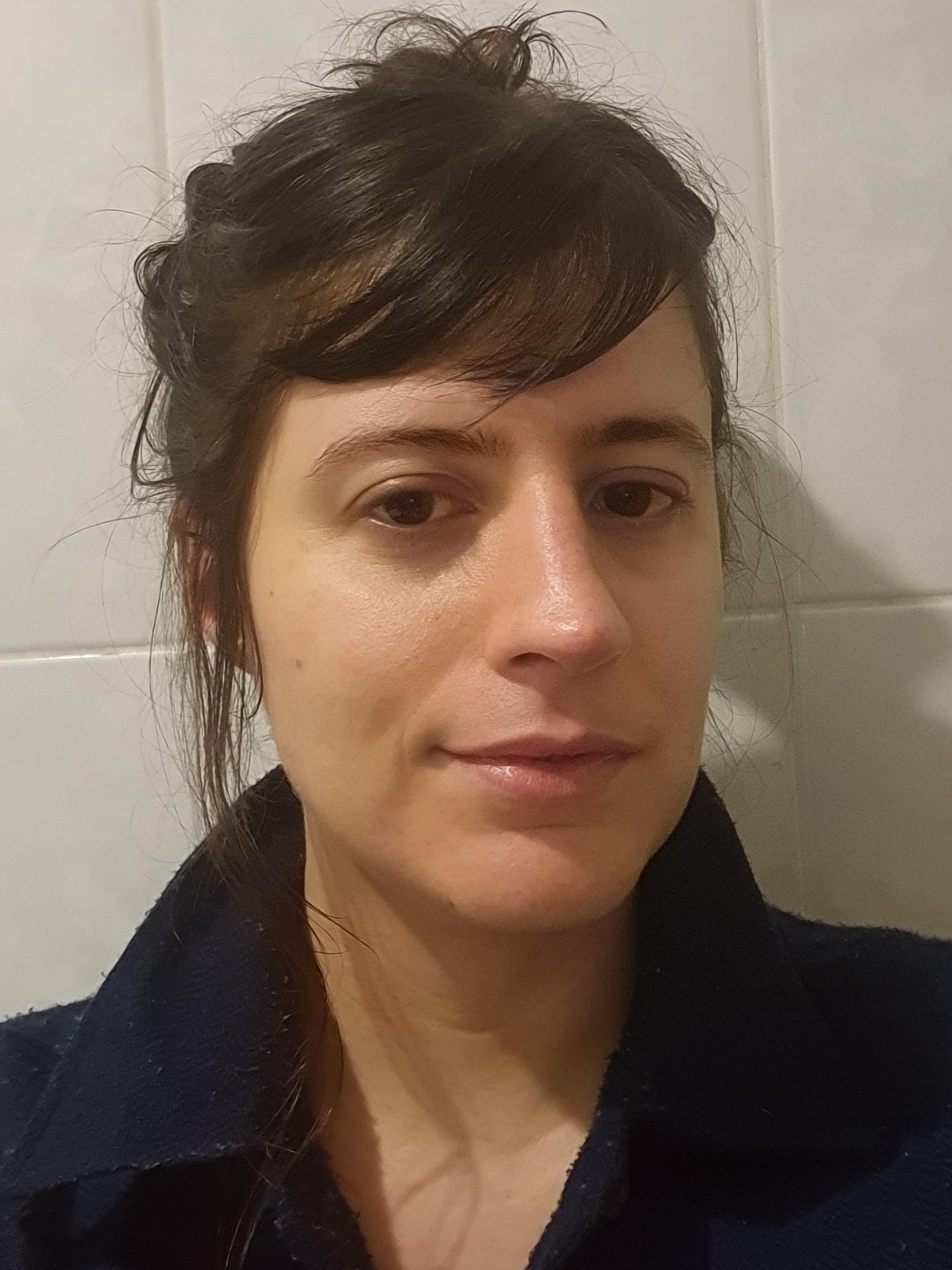 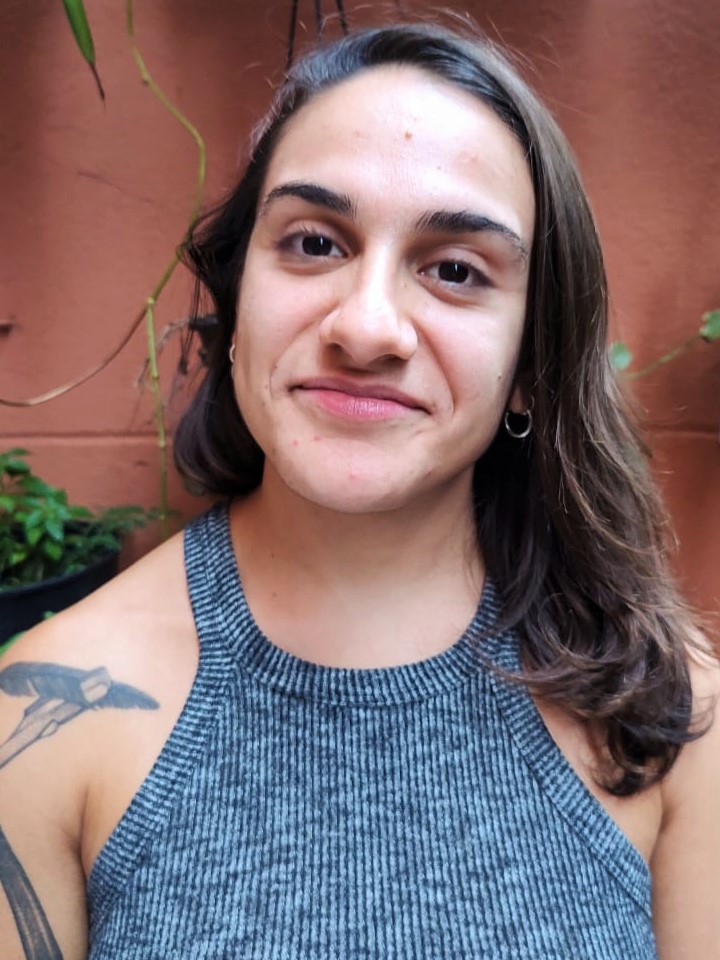 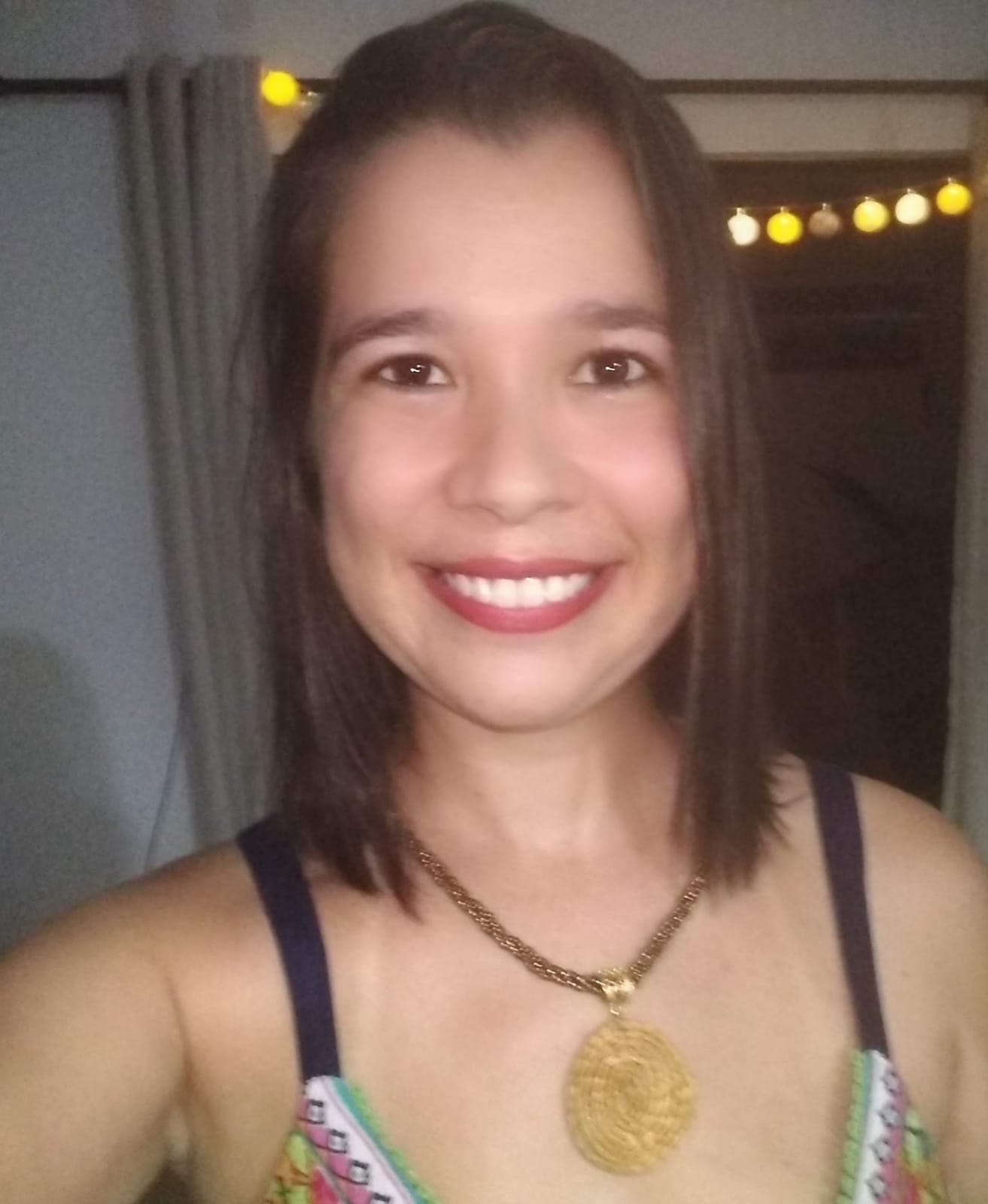 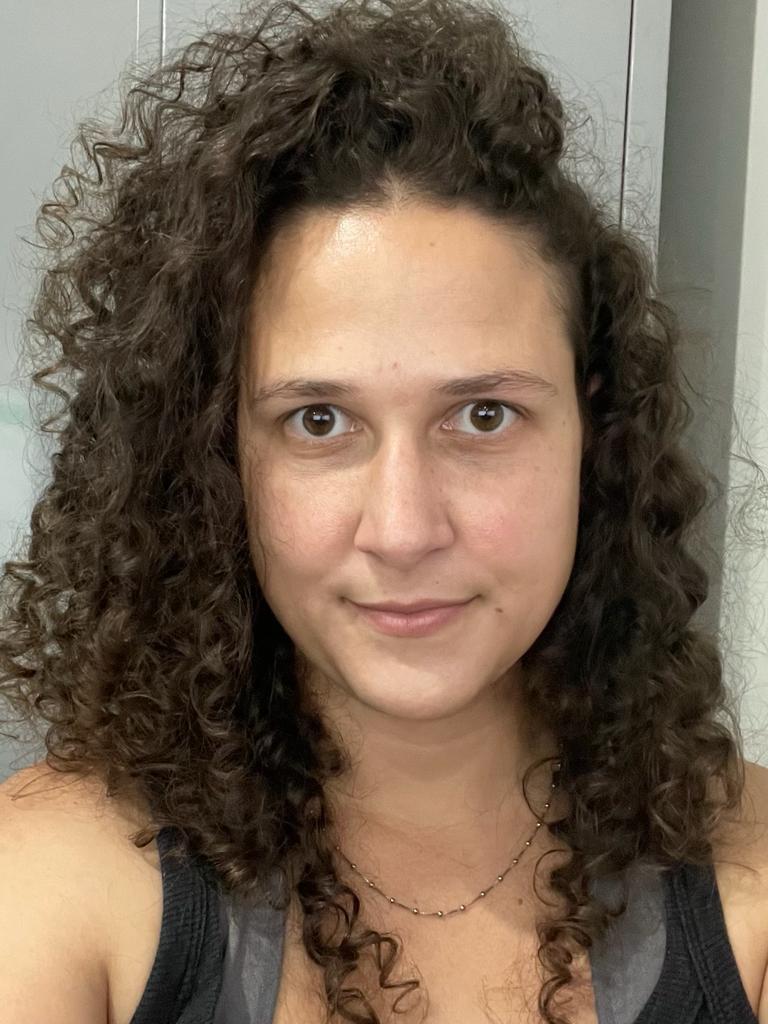 What we do
Capacity Strengthening
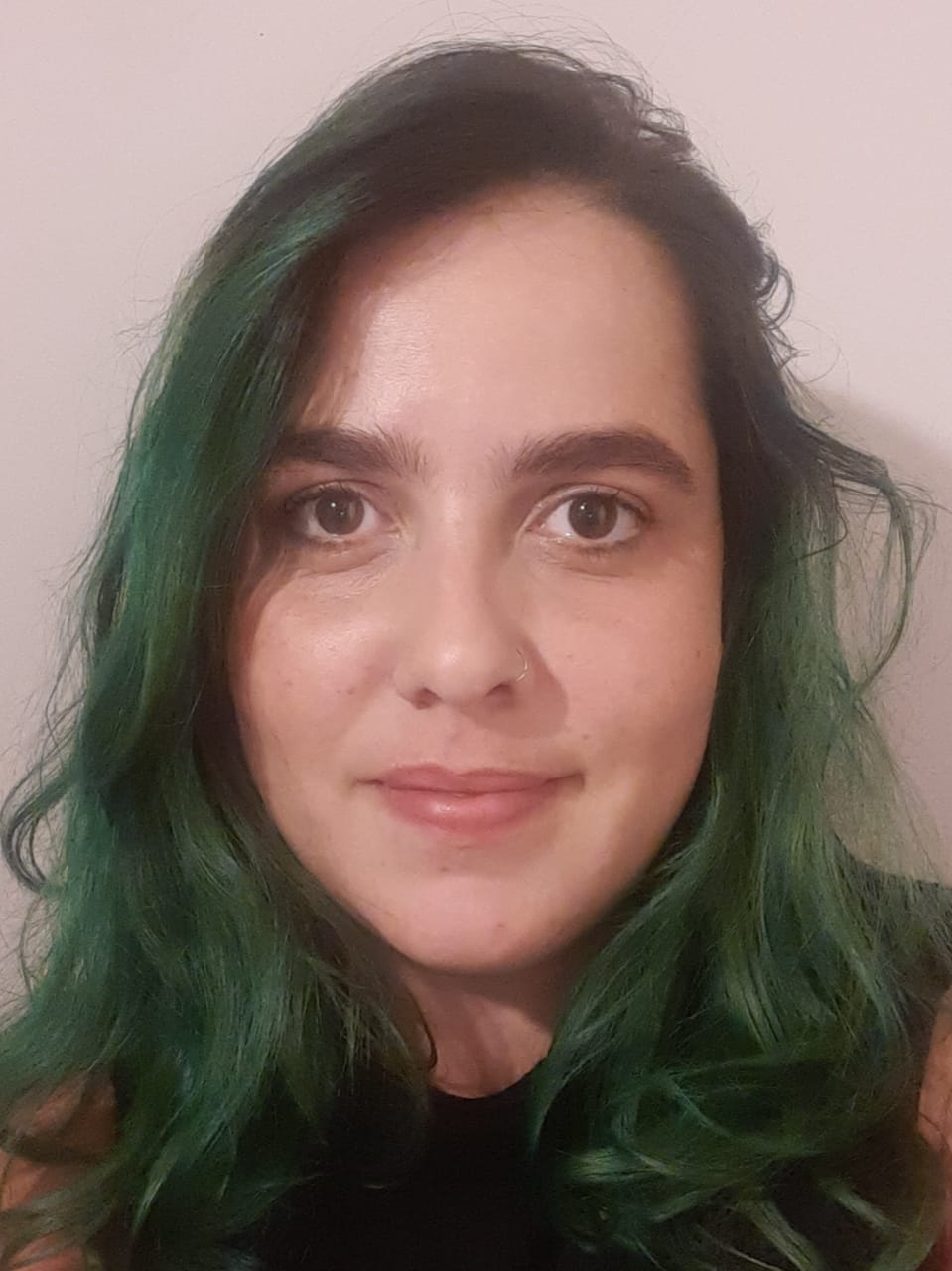 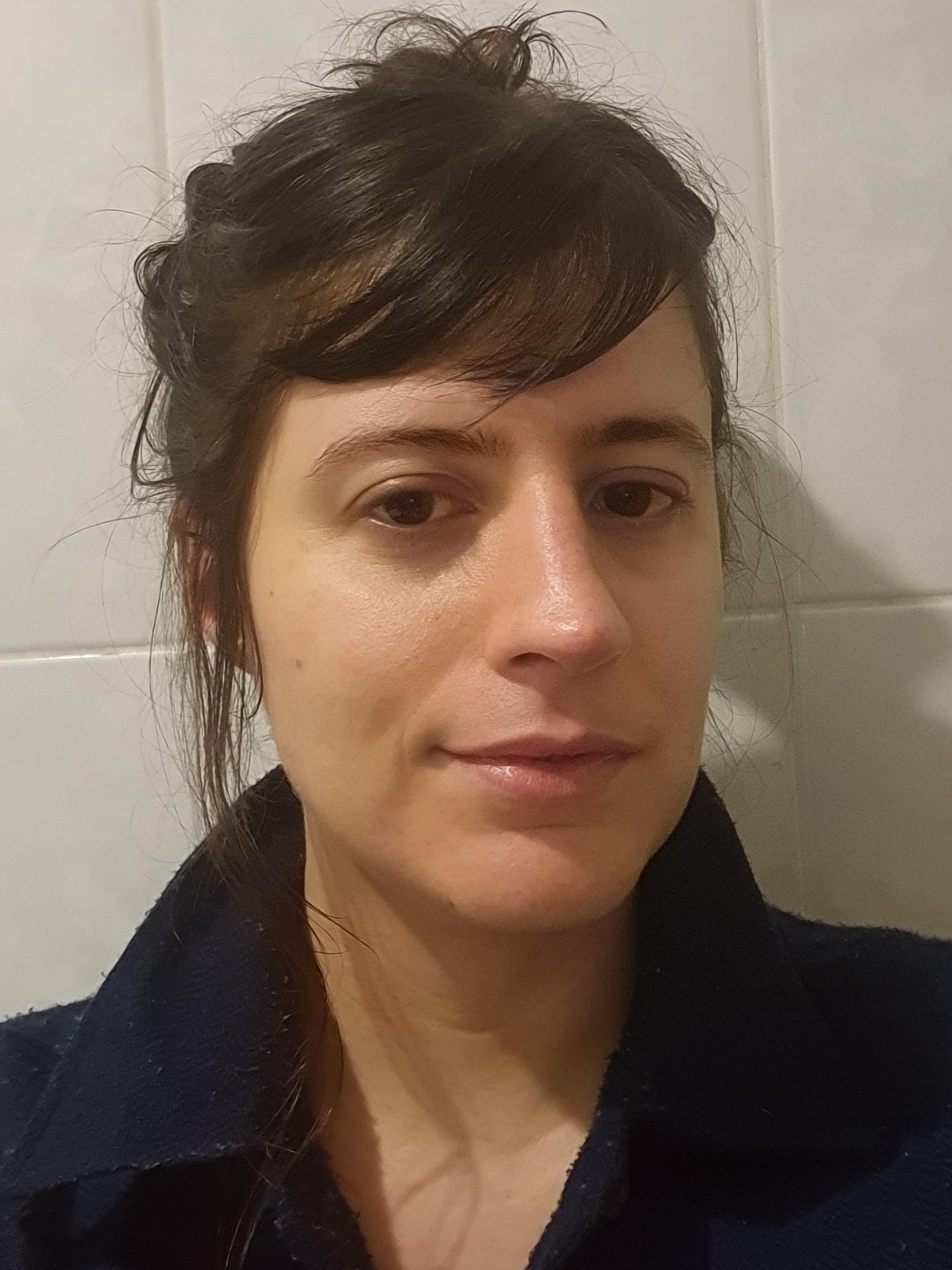 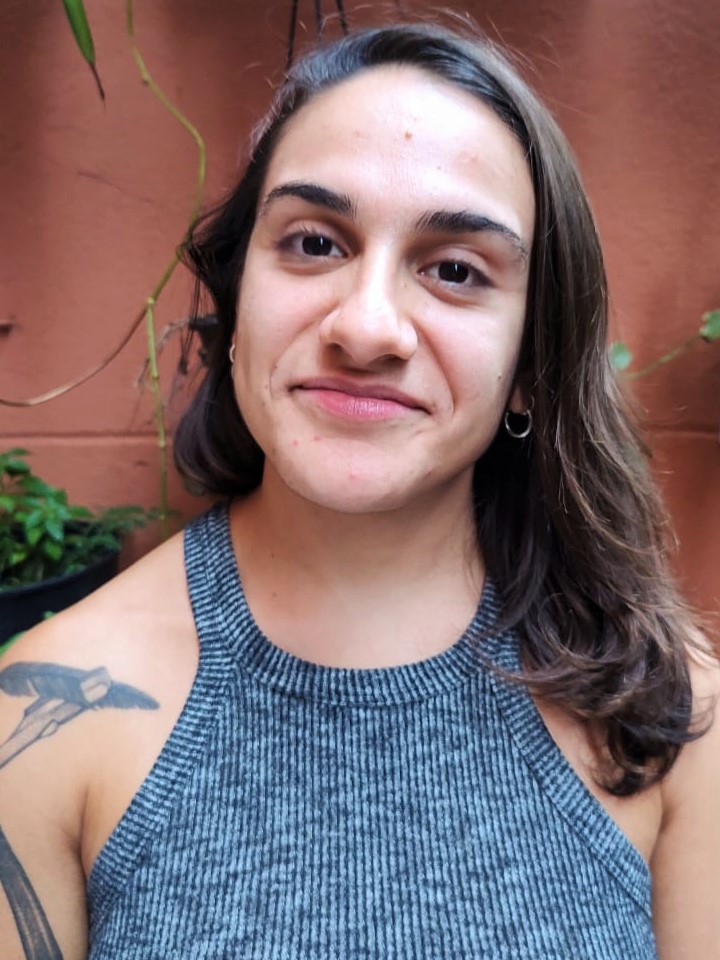 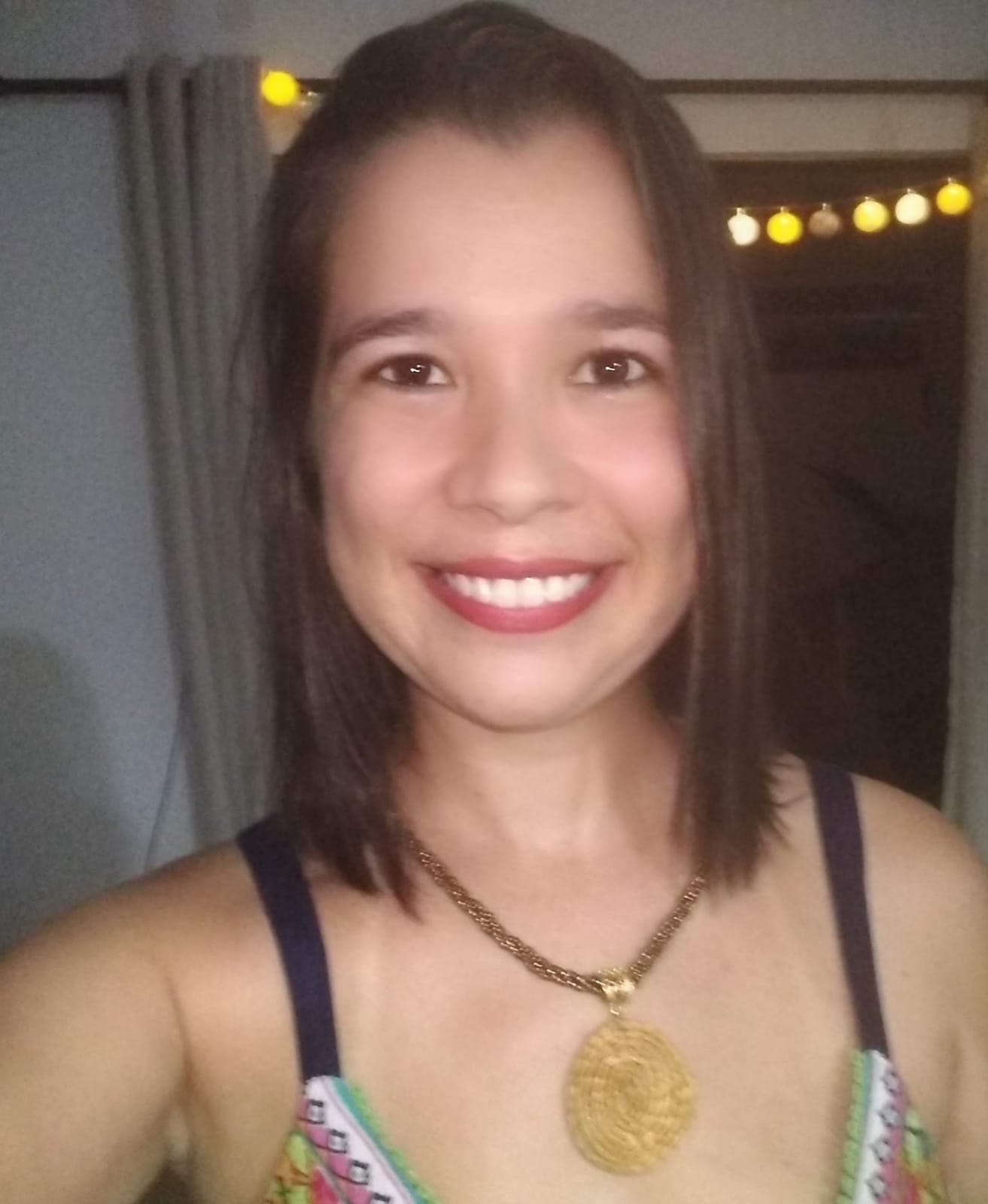 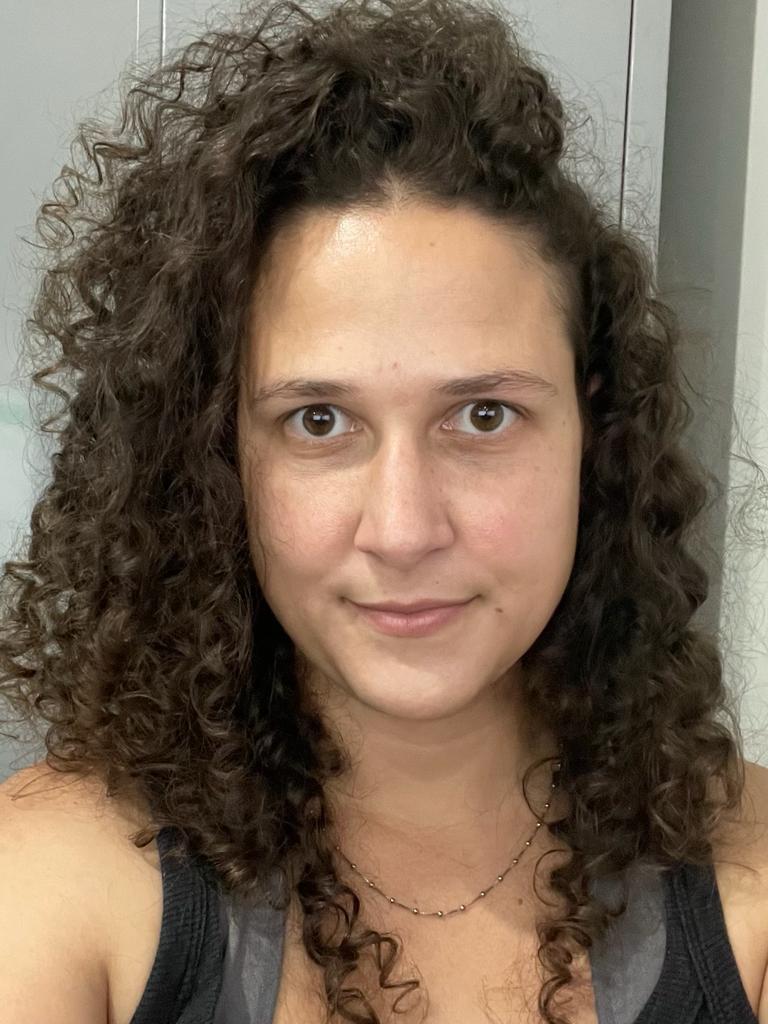 What we do
The importance of the quality of the relationship between research/ researchers and the healthcare services
Key things we have learnt
How to adapt the research to the adversities we encountered (covid pandemic, service turnover, political moment, change in municipal management)
How to use research tools
The things about doing research that you only learn doing research
Teamwork
What we enjoyed
Incentives to our education and training
Participating in congresses and seminars
Financial support and resources
The multicentric aspect of the research
ECR workshops/ meetings
What we found hard
Doing research during the pandemic
Doing research in services that are going through a lot of difficulties
Instability of financing (continuity of research group)
Progress in our academic qualification. For that we need: funding and protected time
What we want to do next and what support we need
Continue doing research. For that we need:  financing
Placements in academia and services. For that we need:  public policies and a new government that invests in education and health
Thank you!
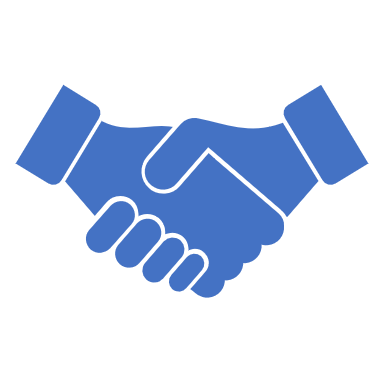